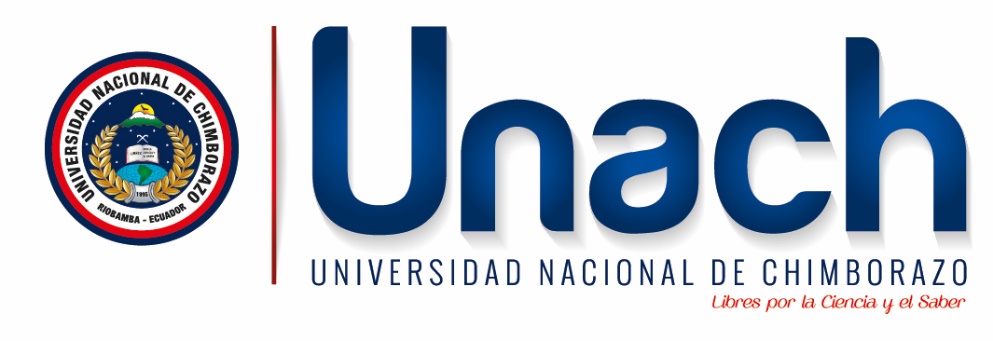 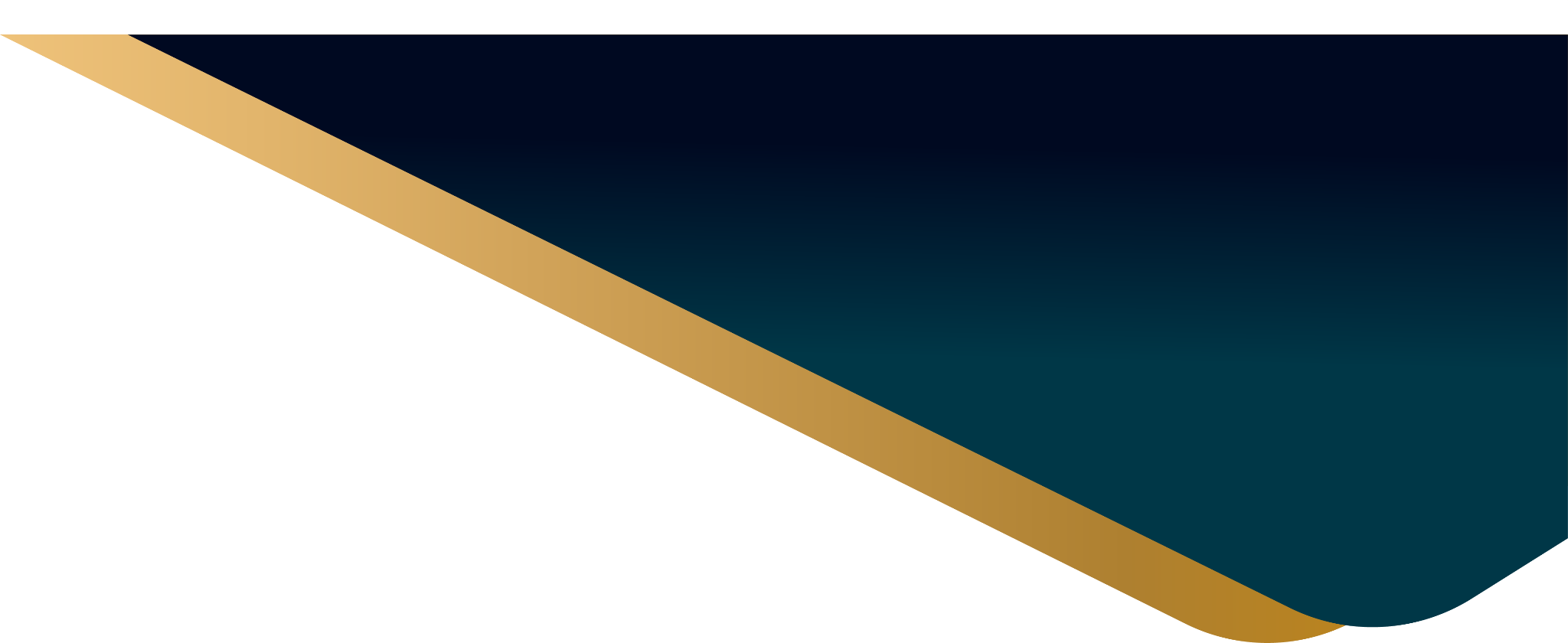 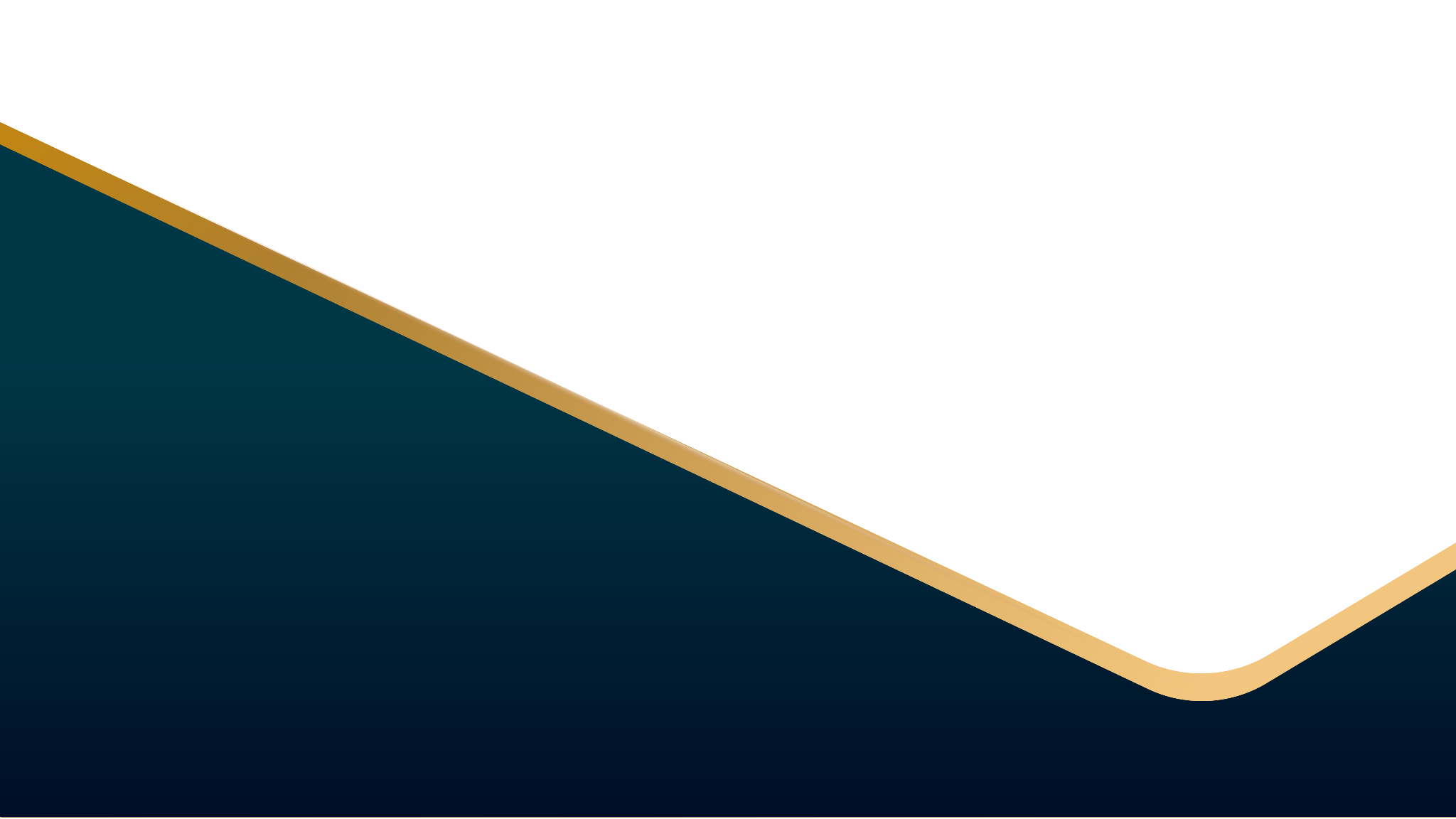 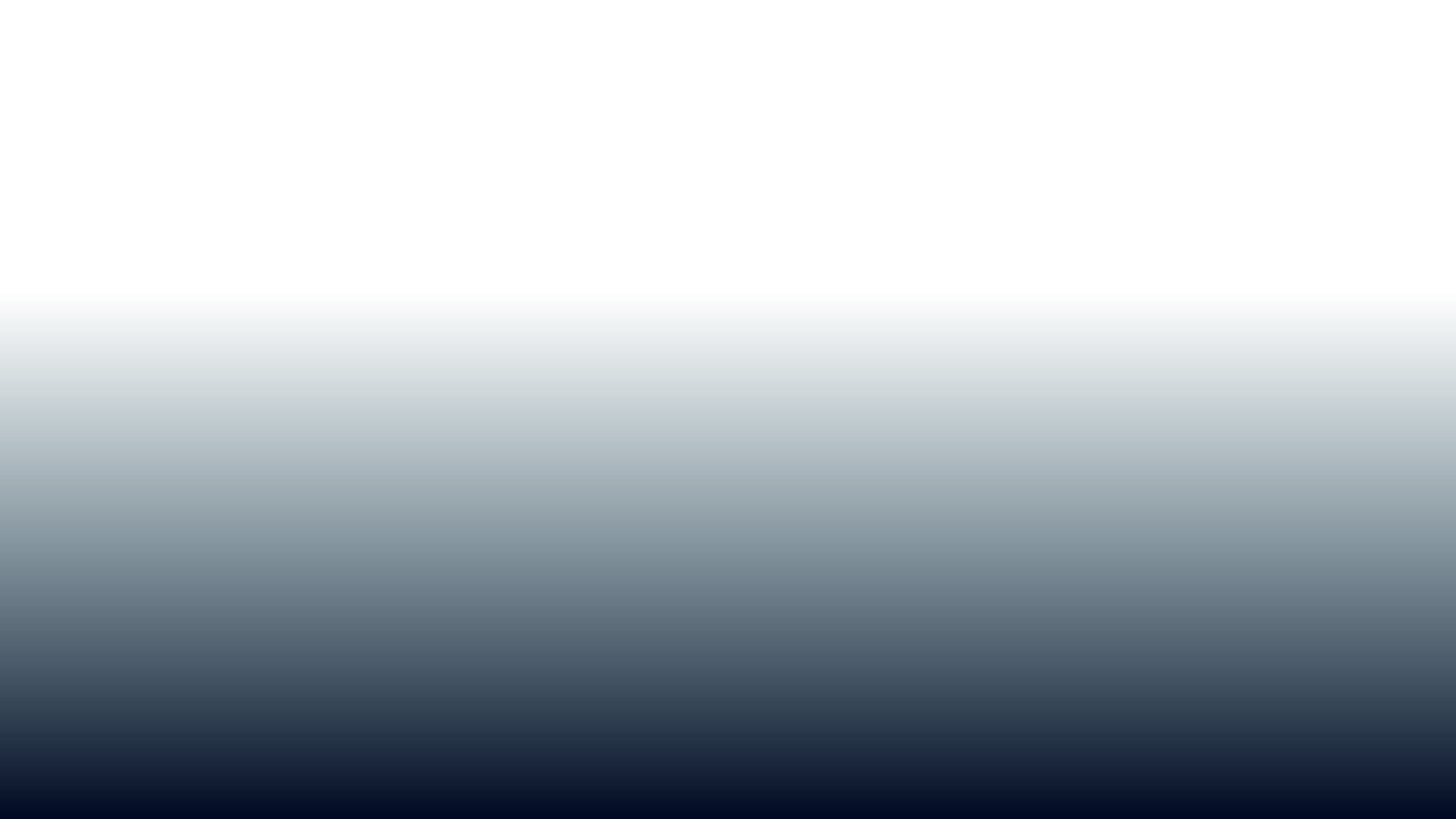 INVESTIGACIÓN JURÍDICA
Dr. Carlos Ernesto, Herrera Acosta PhD.
0984821011
ceherrera@Unach.edu.ec
SEMANA 4

FECHA: 21 de abril de 2025
UNIDAD I: EL CONOCIMIENTO HUMANO Y JURÍDICO
TEMA:  1.4. El conocimiento jurídico

INICIO

1.1. Objetivo de la clase.

Analizar el conocimiento jurídico como construcción teórica y práctica del saber normativo, a través de metodologías de investigación científica para comprender y explicar los fenómenos jurídicos.
2. DESARROLLO

TEMA:  1.4. EL CONOCIMIENTO JURÍDICO

1.4.1. El conocimiento natural y el conocimiento positivo
1.4.2. La filosofía y epistemología del conocimiento jurídico
1.4.3. Teorías filosóficas y epistemológicas en el derecho
1.4.4. La construcción social del conocimiento jurídico
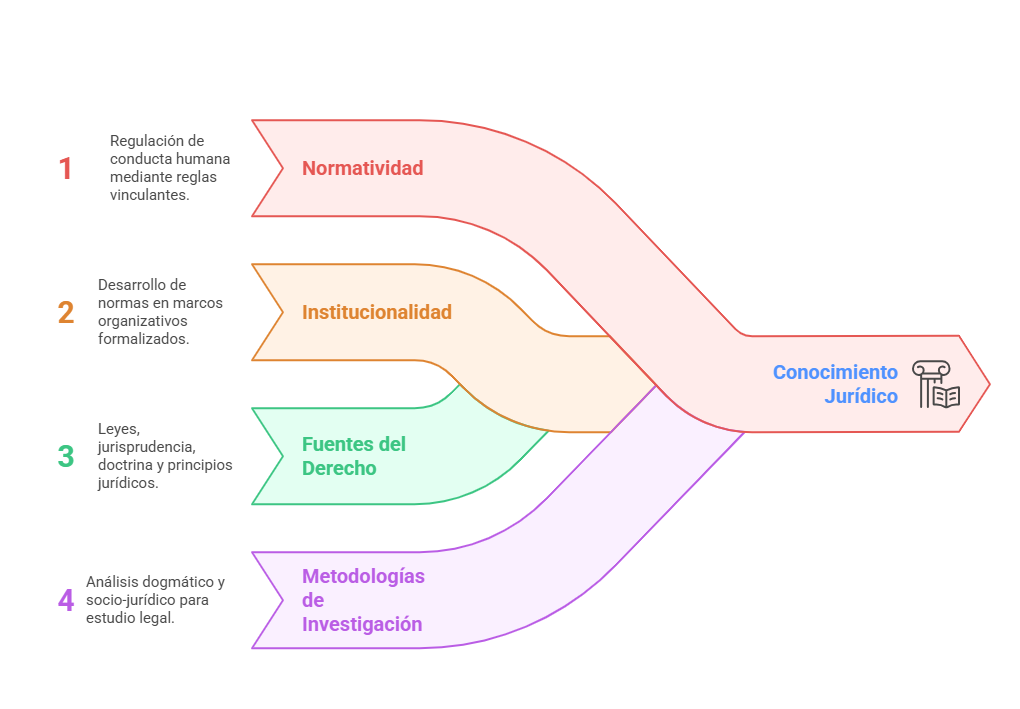 1.4. EL CONOCIMIENTO JURÍDICO
1.4.1. EL CONOCIMIENTO NATURAL Y EL CONOCIMIENTO POSITIVO
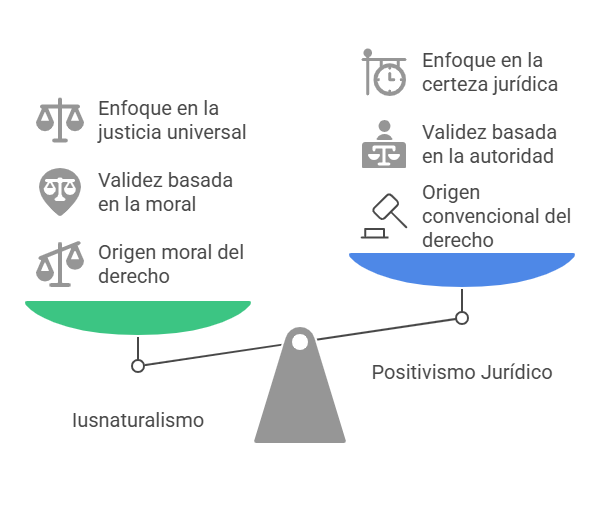 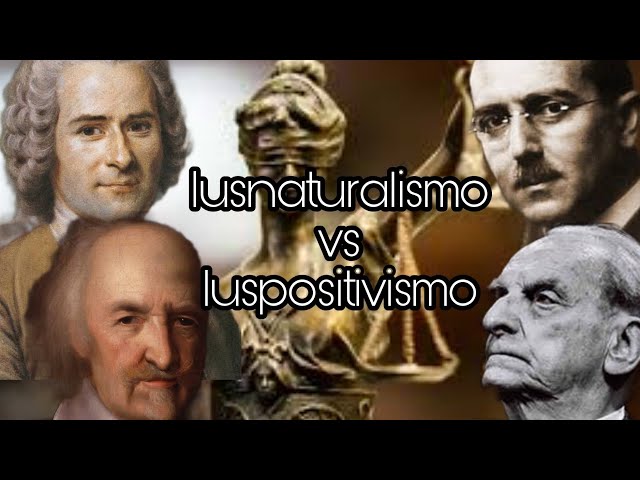 1.4.2. LA FILOSOFÍA Y EPISTEMOLOGÍA DEL CONOCIMIENTO JURÍDICO
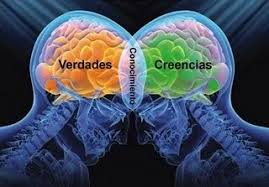 1.4.3. TEORÍAS FILOSÓFICAS Y EPISTEMOLÓGICAS EN EL DERECHO
INVESTIGACIÓN PURA Y DOGMÁTICA
INVESTIGACIÓN APLICADA Y SOCIOJURIDICA
1.4.4. LA CONSTRUCCIÓN SOCIAL DEL CONOCIMIENTO JURÍDICO
El conocimiento jurídico es el resultado de procesos históricos, sociales y culturales específicos
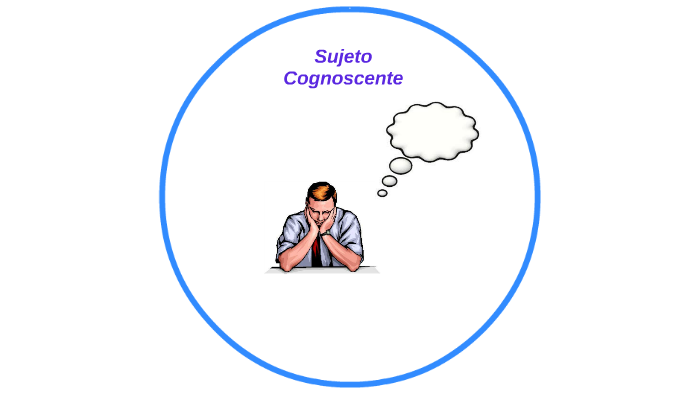 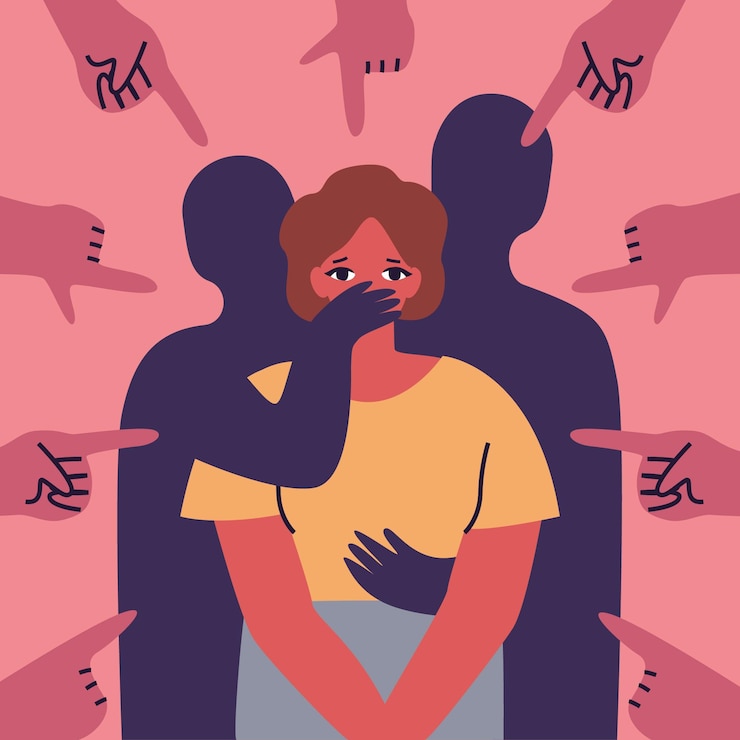 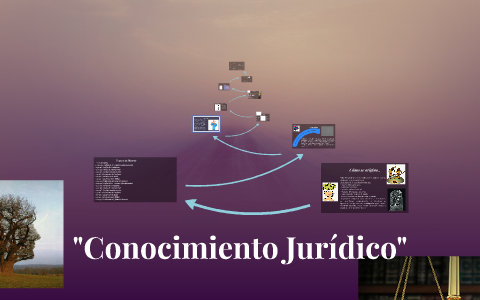 3.- CIERRE

TAREA 1: 
Desarrollo del Estado del Arte de los temas de la investigación formativa 

TAREA 2
Seleccionar la revista científica para la publicación del artículo académico 

TAREA 3
Leer el libro seleccionado para mejorar la formación humanística y científica
ELABORACIÓN DEL PLAN DE CLASES 
FECHA: 23 de abril de 2025

UNIDAD I: EL CONOCIMIENTO HUMANO Y JURÍDICO
TEMA:  1.4. El conocimiento jurídico

INICIO

1.1. Objetivo de la clase.

Analizar el conocimiento jurídico como construcción teórica y práctica del saber normativo, a través de metodologías de investigación científica para comprender y explicar los fenómenos jurídicos.
2. DESARROLLO

1.4. EL CONOCIMIENTO JURÍDICO
1.4.1. El conocimiento natural y el conocimiento positivo
1.4.2. La filosofía y epistemología del conocimiento jurídico
1.4.3. Teorías filosóficas y epistemológicas en el derecho
1.4.4. La construcción social del conocimiento jurídico
3.- CIERRE

TAREA 1: 
Desarrollo del Estado del Arte de los temas de la investigación formativa 

TAREA 2
Seleccionar la revista científica para la publicación del artículo académico 

TAREA 3
Leer el libro seleccionado para mejorar la formación humanística y científica
ELABORACIÓN DEL PLAN DE CLASES 
FECHA: 25 de abril de 2025

UNIDAD I: EL CONOCIMIENTO HUMANO Y JURÍDICO
TEMA:  1.4. El conocimiento jurídico

INICIO

1.1. Objetivo de la clase.

Analizar el conocimiento jurídico como construcción teórica y práctica del saber normativo, a través de metodologías de investigación científica para comprender y explicar los fenómenos jurídicos.
2. DESARROLLO

2.1. Presentación y desarrollo de contenidos y/o temática 

Evaluación diagnóstica 
Finalidad: Conocer el nivel de conocimientos previos o habilidades con las que el estudiante inicia un proceso formativo.
Instrumentos: Pruebas diagnósticas, mapas conceptuales, entrevistas, encuestas.
Utilidad: Permite ajustar la planificación didáctica y detectar posibles brechas.
2. DESARROLLO

2.1. Presentación y desarrollo de contenidos y/o temática 

2.- Evaluación formativa
Finalidad: Supervisar el progreso del estudiante durante el proceso de enseñanza-aprendizaje.
Instrumentos: Rúbricas, listas de cotejo, portafolios, diarios reflexivos, debates, simulaciones.
Características: Tiene un carácter retroalimentador; no necesariamente implica calificación numérica.
2. DESARROLLO

2.1. Presentación y desarrollo de contenidos y/o temática 

3. Evaluación sumativa
Finalidad: Valorar el logro final de los resultados de aprendizaje al concluir una unidad, módulo o curso.
Instrumentos: Exámenes escritos, proyectos finales, ensayos, estudios de caso, presentaciones orales.
Criterios: Se centra en evidencias concretas del desempeño del estudiante, y suele traducirse en calificaciones.
3. CIERRE

Tarea 1: 
Desarrollo de la fundamentación teórica de la investigación formativa

Tarea 2
Desarrollo del artículo académico
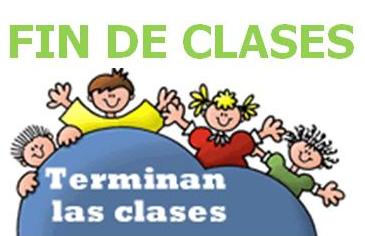